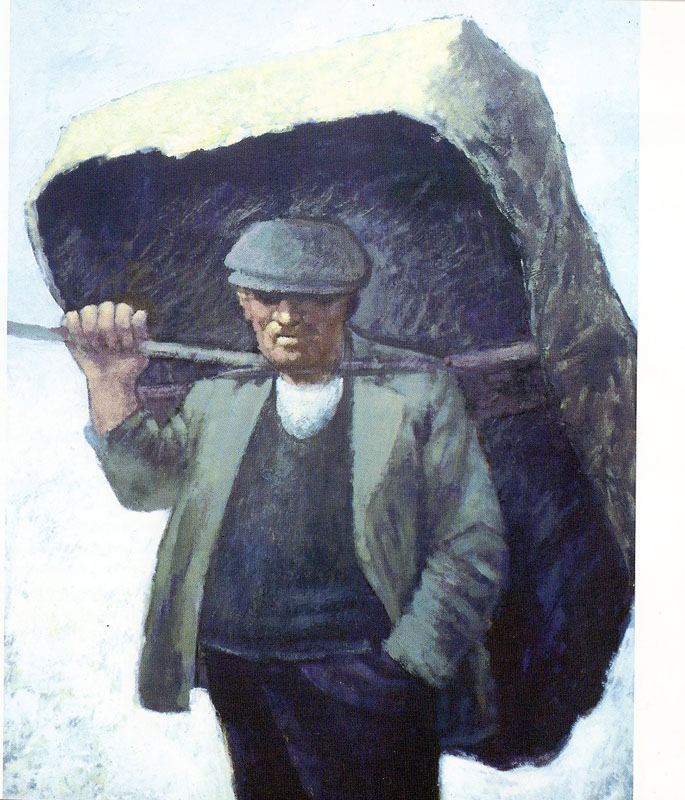 Used with kind permission of Aneurin Jones
A series of interactive lessons and instructions for teachers to create a art project:
 Years 5 a 6
Lesson 5
Workers and the workhouse during Victorian Times
Next page
Observing shape and form of the body (2).
Task for groups between 4-6 pupils: Experiment with bodily poses and record these by creating a series of sketches using a pencil or charcoal.
You must use your imagination during this lesson. 
You must imagine that you are a worker from Victorian Times. Try and think of:

- what type of activity the model will be doing?
- how they should stand?
- what emotion will be shown on their face? 
- what clothing would they be wearing during this period?
Your teacher is looking for good use of recording bodily poses of workers during the Victorian period.
Next page
Previous page
Observing shape and form of the body (2).
Key words:
Shape 
Form
Pose
Light and shadow
Texture
Geiriau allweddol:
Siap 
Ffurf
Ystum
Golau a chysgod
Gwead
Feelings
Tiredness
Workers
Poor
Ragged clothes
Equipment available:
Sketching books
Soft sketching pencils
Charcoal
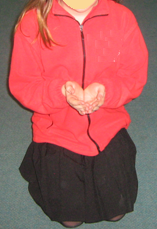 Concentrate on the following elements:
 Shape and form of the body 
 Emotion shown on the face
 What parts of the body are used to show pain or tiredness?
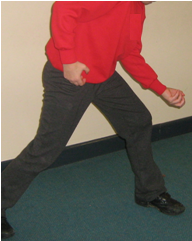 Previous page